Essential Question:
Why did America
join the imperialist
club at the end
of the 19c?
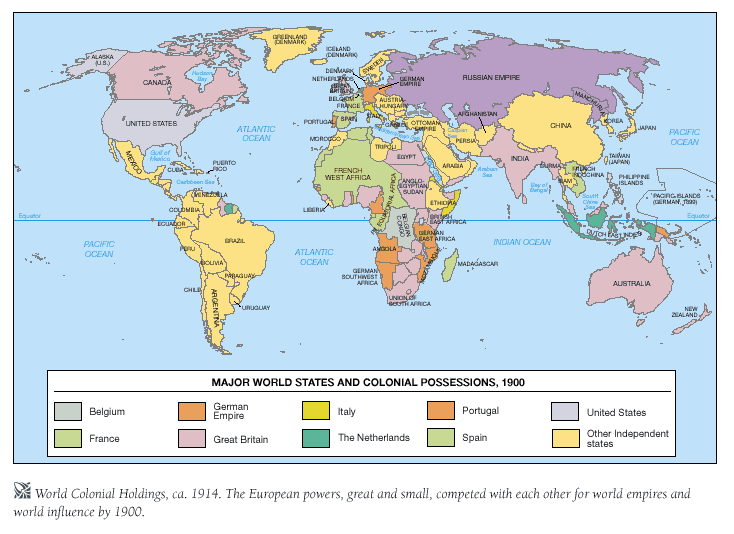 1.  Commercial/Business Interests
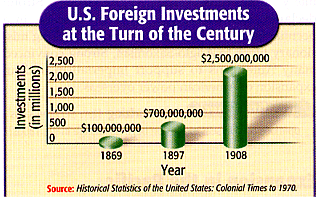 U. S. Foreign Investments:  1869-1908
1.  Commercial/Business Interests
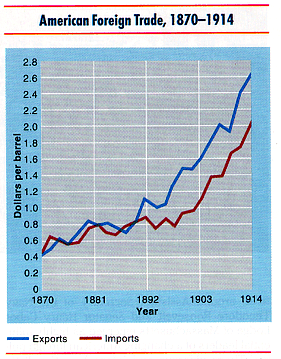 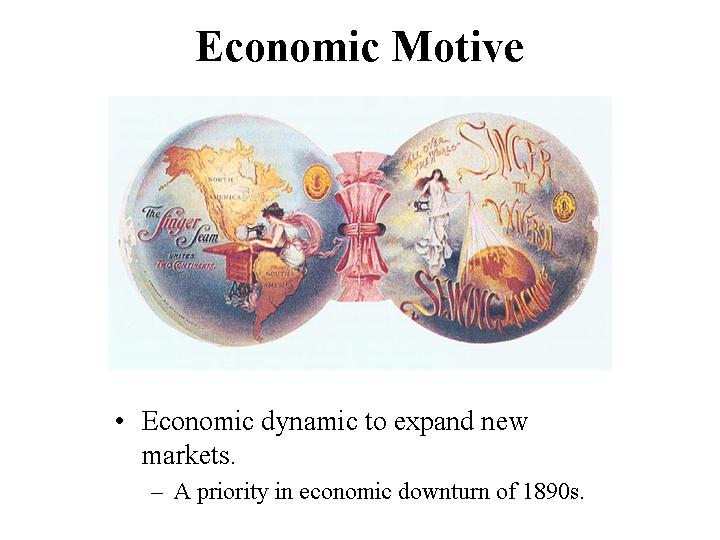 American Foreign Trade:1870-1914
2.  Military/Strategic Interests- Join the European Big Boys
Alfred T. Mahan  The Influence of Sea Power on History:  1660-1783
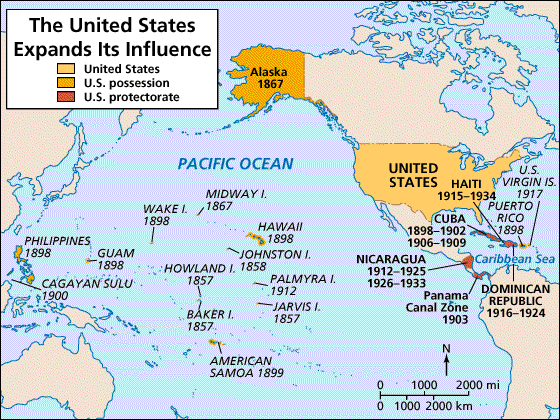 Naval Strength of USA: 
1870’s- small weak navy
1898- 5th largest Navy 
1900- 3rd largest Navy
Captain and later Admiral in the Navy. 
Simple premise: Countries with sea power were the greatest nations of history. 
America should acquire defensive bases in the Caribbean and the Pacific and take possession of Hawaii and other Pacific islands.
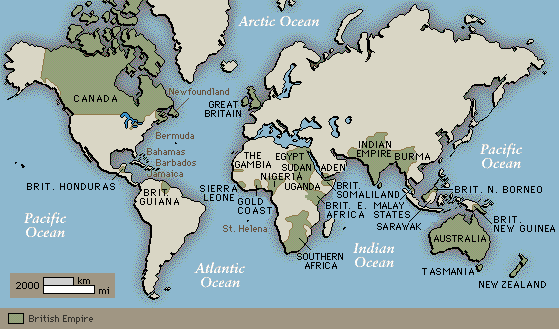 3.Social Darwinist Thinking
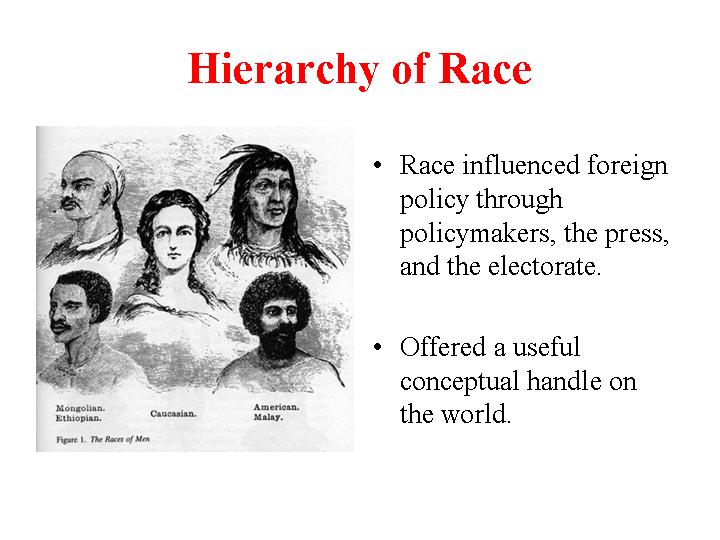 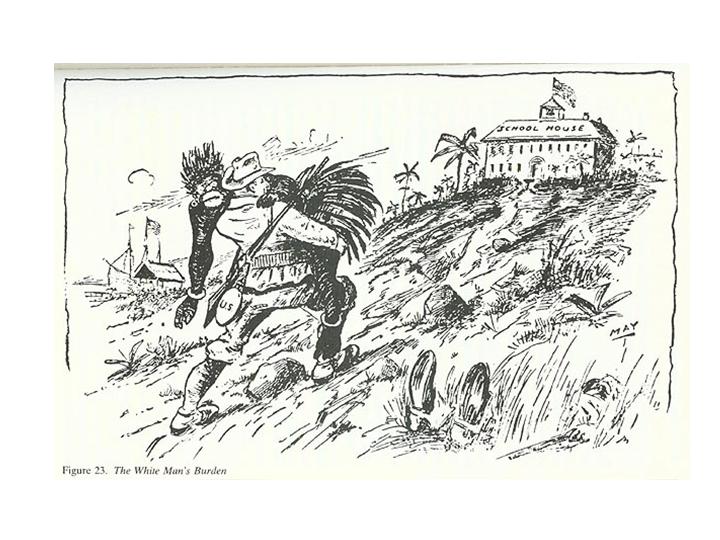 The Hierarchyof Race
Nations or “races, like biological species, struggled constantly for existence and that only the fittest could survive.  Strong nations dominate weak ones was, therefore, in accordance with the laws of nature
The White Man’sBurden
Race Science
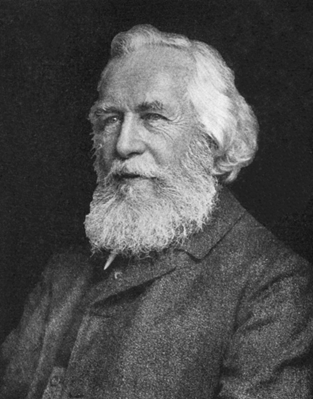 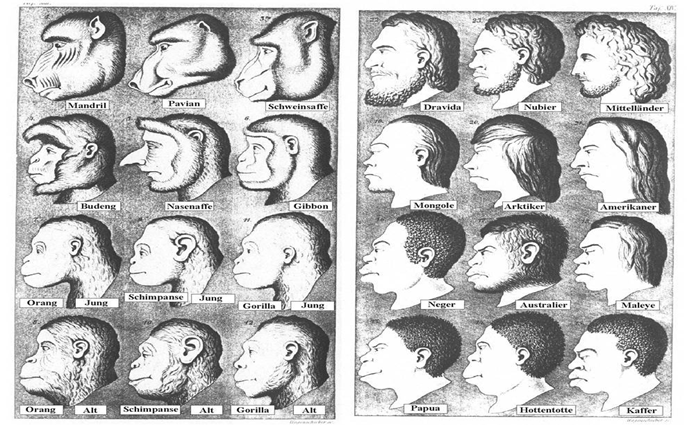 In Germany, Ernst Haeckel, a biologist, popularized “race science” by combining it with romantic ideas about the German national identity. In a book called Riddle of the Universe, he divided humankind into races and ranked each. People of European descent were called Aryans.* Not surprisingly, Aryans were at the top of his list and Jews and Africans at the bottom. 
Haeckel was also taken with the idea of eugenics—breeding “society’s best with best”—as a way of keeping the “German race” pure. Scientists who tried to show that there was no “pure” race were ignored.
Studies refuting Haeckel were discarded and later banned in Germany.
Josiah Strong
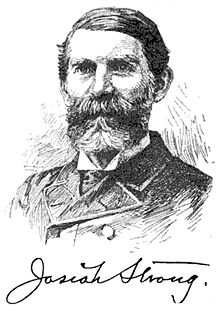 In his 1885 book Our Country, Strong argued that Anglo Saxons are a superior race who must "Christianize and civilize" the "savage" races, which he argued would be good for the American economy and the "lesser races".
Leader of the Social Gospel Movement
4.  Religious/Missionary Interests
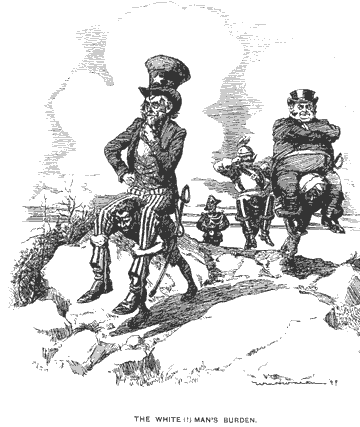 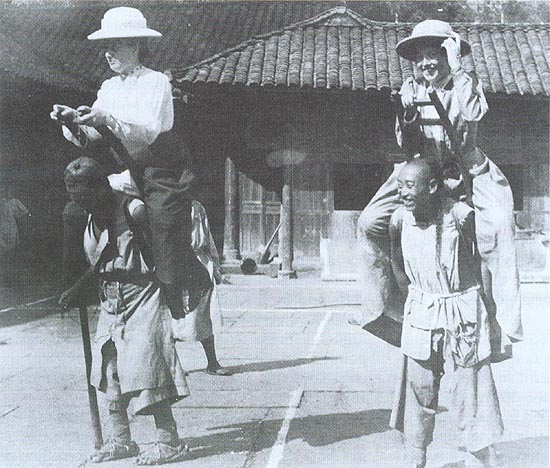 American Missionariesin China, 1905
5.  Closing the American Frontier
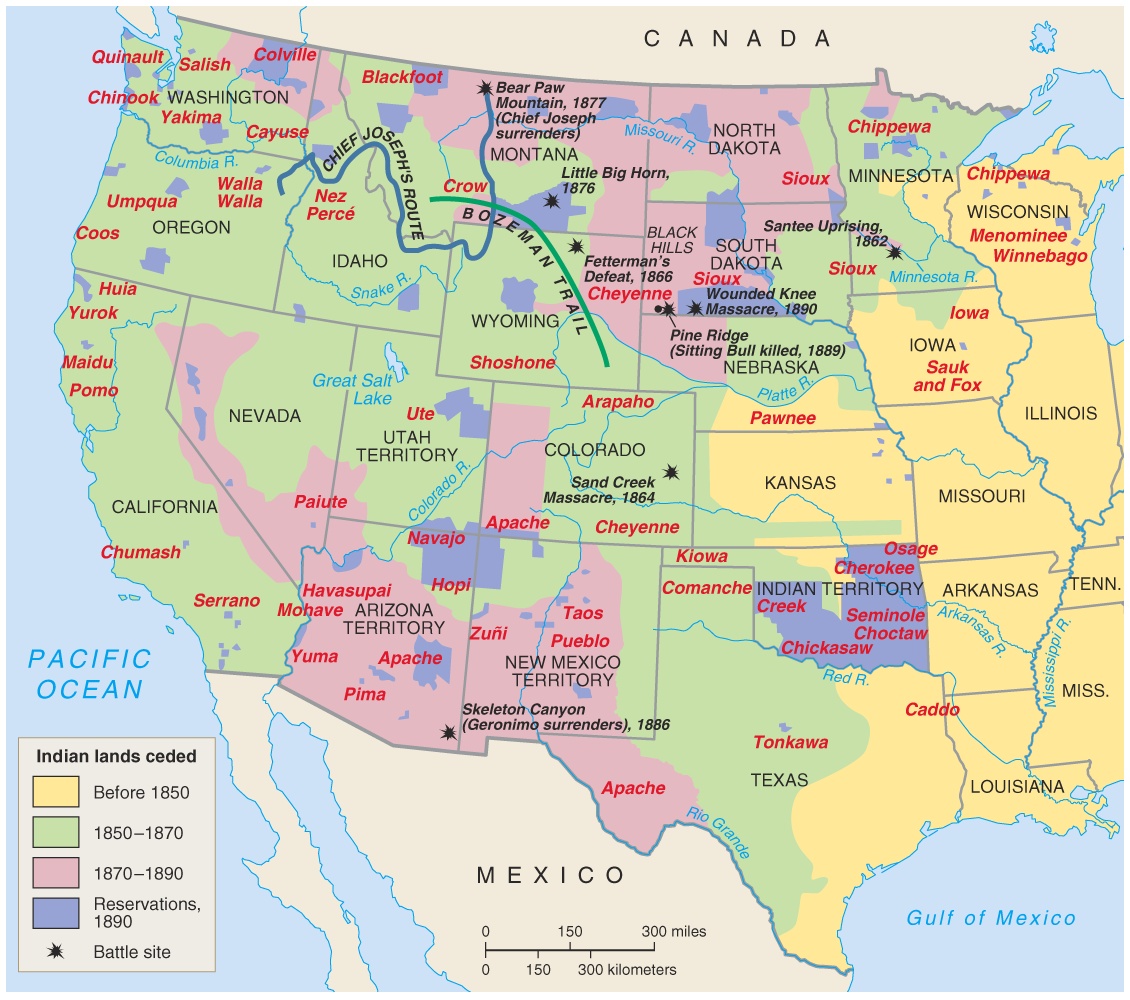 Fear that the closing of the Frontier would lead to dwindling natural resources
Hawaii:
"Crossroads
of the
Pacific"
US contact with Hawaii
Settled around 1500BC by Polynesians
Agricultural and fishing society
First contact with Americans was in 1790’s
King Kamehameha I welcomed American traders, developed thriving trade
Missionaries soon followed the traders to Hawaii
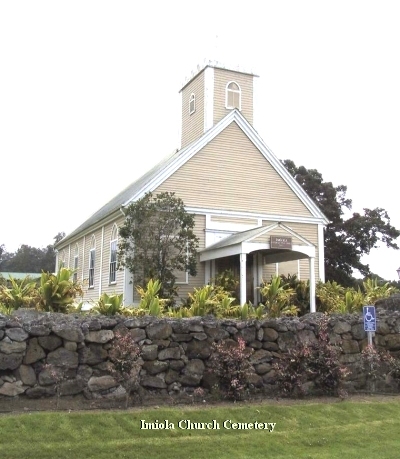 Imiola Church – first built in the late 1820s
US Contact with Hawaiians
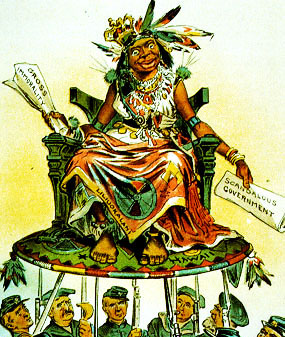 Arrival of these merchants, missionaries, and planters was devastating to native Hawaiian society.

Americans brought disease (1/2 of native population died by mid 19th century)
Missionary work to replace native religion with Christianity 
Introduction of liquor, firearms, and a commercial economy eroded the traditional character of Hawaiian society 
By late 1840’s land in Hawaii was being bought by large American planters
Hawaiian Queen Liliuokalani
Hawaii for the Hawaiians!
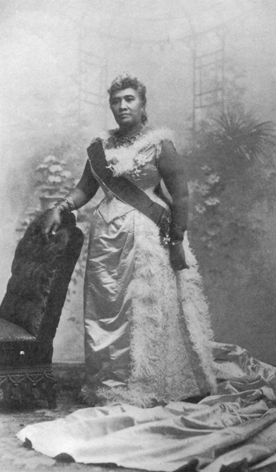 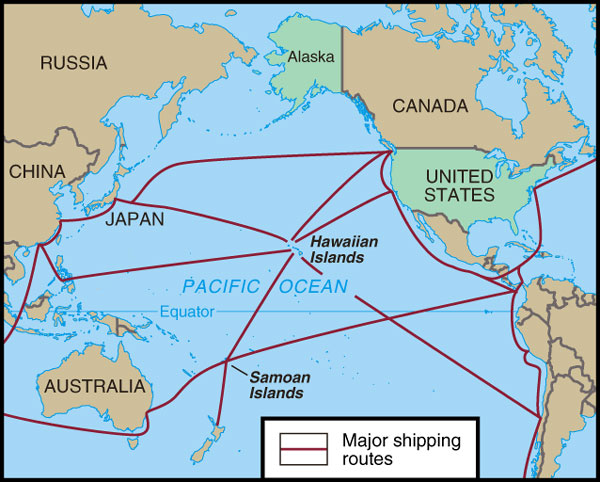 1887 treaty to open naval base at Pearl Harbor
Hawaiian economy based mostly on American-dominated sugar plantation exports
Native Hawaiians did not except the changes to their native society 
Elected a nativist leader to throne: Queen Liliuokalani
Liliuokalani wanted to restore Hawaii back to native Hawaiians
Sugar Cane Economy Crashes
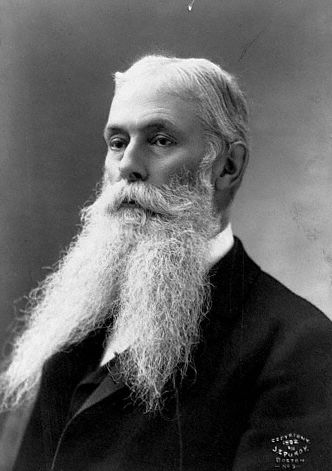 1875 – Reciprocity          Treaty: Exemption from Tariff
1890 – McKinley Tariff: Ended Exemption for Hawaii and Devastated the Hawaiian Economy 
1893 – Americanbusinessmen backed anuprising against Queen Liliuokalani.
Sanford Ballard Dole proclaims the Republic of Hawaii in 1894.
To The Victor Belongs the Spoils
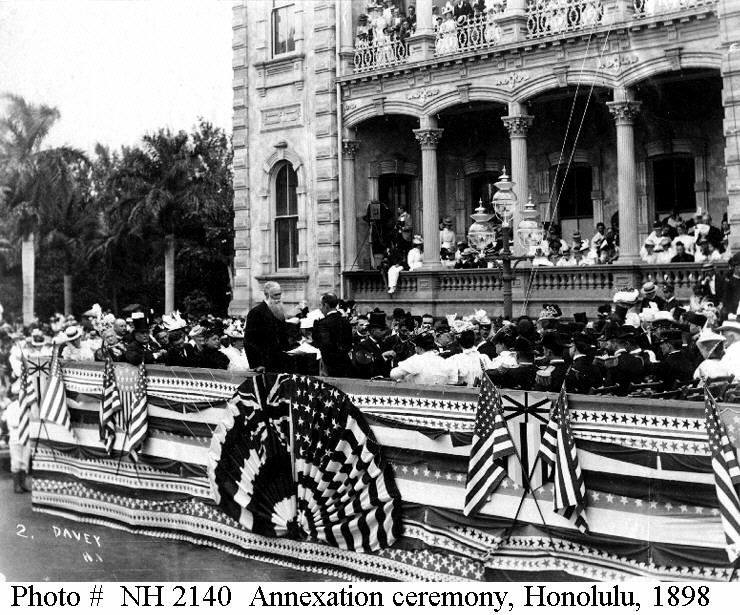 Hawaiian Annexation Ceremony, 1898
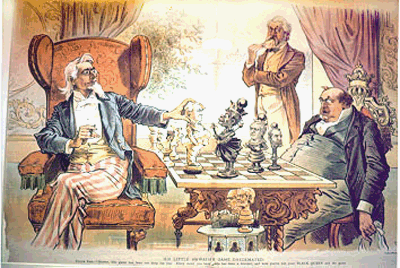 Headline
“Search For Missing Bride Continues”
“Cold Feet Suspected in Case of Missing Bride”
“Bride Missing! Recent Fight With Groom’s Family”

How do these headlines differ?
Consider the wording and how a reader might respond to each article.